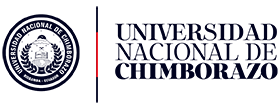 NÚMEROS REALES Y COMPLEJOS
Ángela Chávez
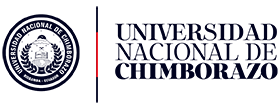 Expresiones algebraicas
Ángela Chávez
CONTENU DE CE MODÈLE
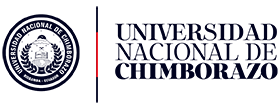 CONTENU DE CE MODÈLE
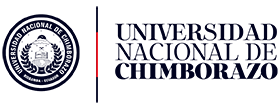 CONTENU DE CE MODÈLE
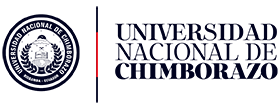 Suma algebraica de polinomios
Hallar la suma de: 

3a+2b-c y 2a+3b+c                                                      -7x-4y+6z; 10x-20y-8z;  -5x+24y+2z
CONTENU DE CE MODÈLE
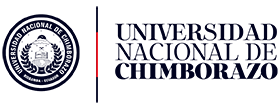 CONTENU DE CE MODÈLE
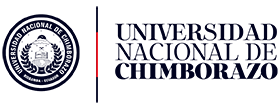 Multiplicación algebraica de polinomios

2x+4  por  3x-6
Ordena de mayor a menor el grado de las expresiones
Coloca las expresiones una debajo de la otra
Multiplicar cada término del multiplicador por el multiplicando
Reducir términos semejantes
CONTENU DE CE MODÈLE
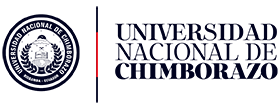 CONTENU DE CE MODÈLE
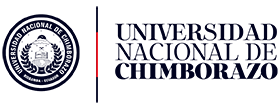 Productos notables
Cuadrado de la suma de dos cantidades


Cuadrado de la diferencia de dos cantidades



Producto de la suma por la diferencia de dos cantidades




Cubo de la suma de dos cantidades
CONTENU DE CE MODÈLE
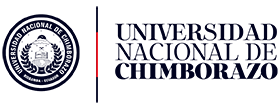 Factorización
Factor común


Factor común por agrupación de términos



Trinomio cuadrado perfecto



Diferencia de cuadrados perfectos
CONTENU DE CE MODÈLE
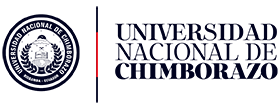 CONTENU DE CE MODÈLE
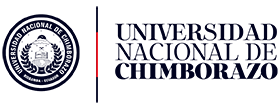 Factorización
8) Cubo perfecto de binomios




9) Suma o diferencia de cubos perfectos





10)Suma o diferencia de dos potencias iguales
CONTENU DE CE MODÈLE
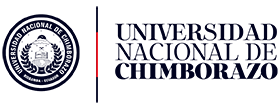 Sistemas de ecuaciones

Sistemas de ecuaciones lineales de dos variables con dos incógnitas
Adición                               Sustitución                                Igualación
CONTENU DE CE MODÈLE
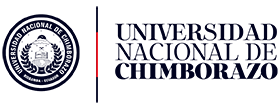 Sistemas de ecuaciones
Ejercicio
1. El costo por unidad de los materiales A y B es de 5 y 10 dólares, respectivamente. Se desea comprar cierta cantidad de cada uno de los materiales, de tal forma que el costo total sea de 5.500 dólares, si la suma de las cantidades es 700, Cuántas unidades compró del producto  A y B.